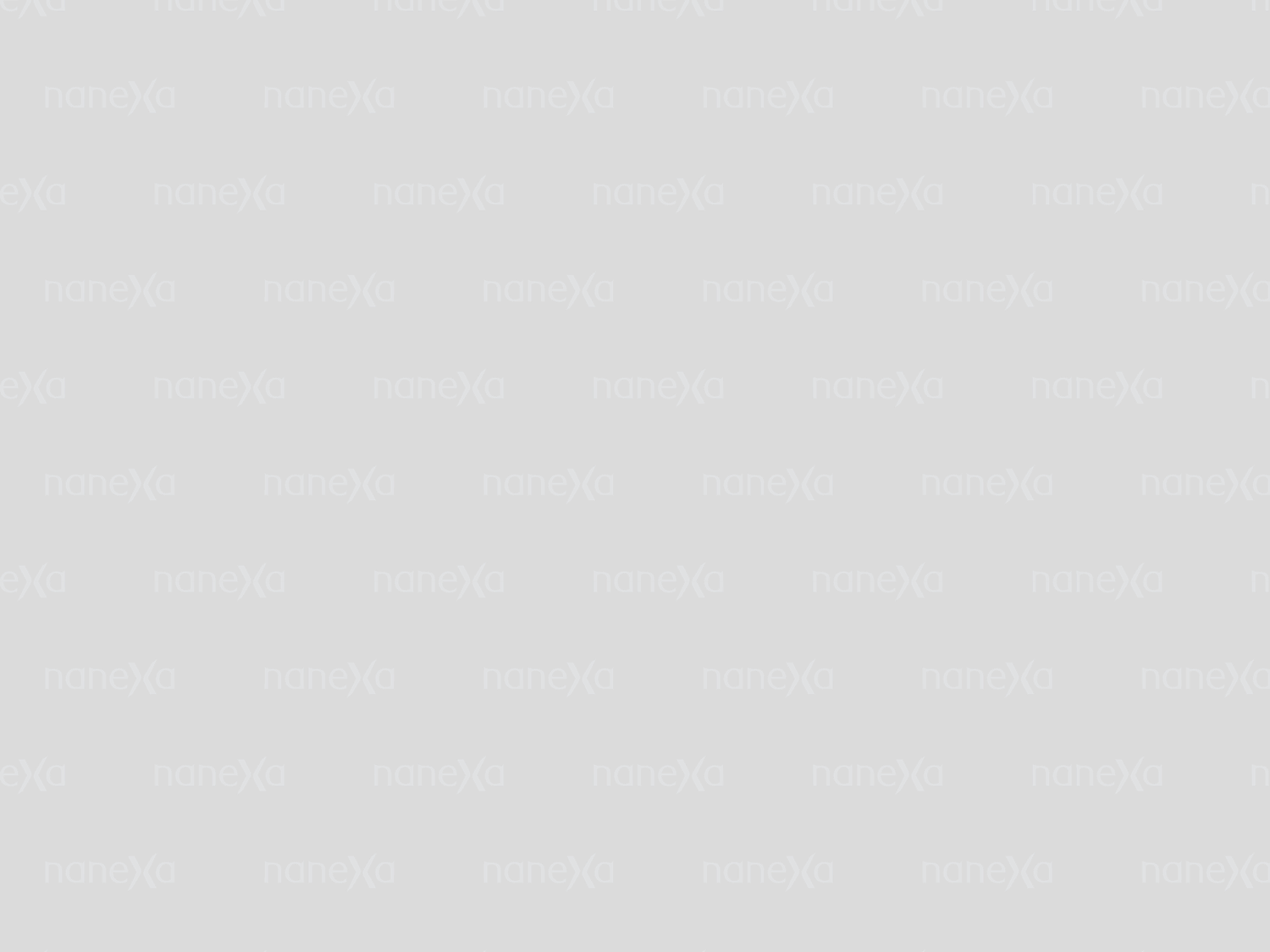 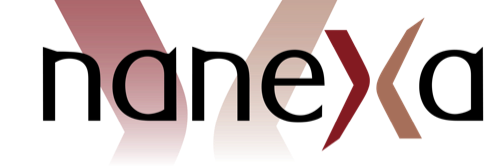 AktieTorgets investerarfrukost17 september 2015David Westberg, CEO
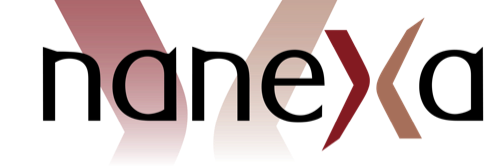 Company  basics
Focus area: Drug delivery technology
PharmaShell® drug delivery system
Competence
Surface chemistry, nano technology, business and drug development
Founding team includes four senior researchers from Ångström laboratory
Collaborations
Uppsala university, Karolinska Institutet, AstraZeneca
Company start 2009
Spin-off from the Ångström Laboratory at Uppsala University
Listed on the stock exchange (AktieTorget) Stockholm
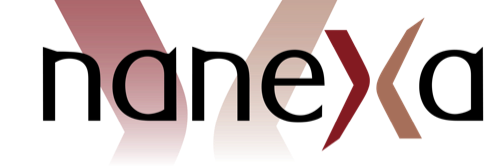 Product areas
Drug delivery of nano-particles - PharmaShell®                                         				

Low friction surface for needles/cannulas				

Anti fungal coating for silicone implants
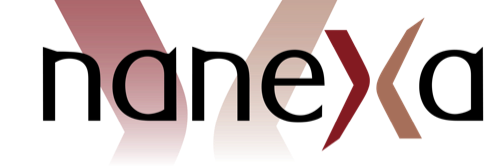 Novel approach to drug delivery - PharmaShell®






Extremely thin nanoshells formed directly on nanoparticles of API (Active Pharmaceutical Ingredient)  provide new and unique possibilities for drug delivery
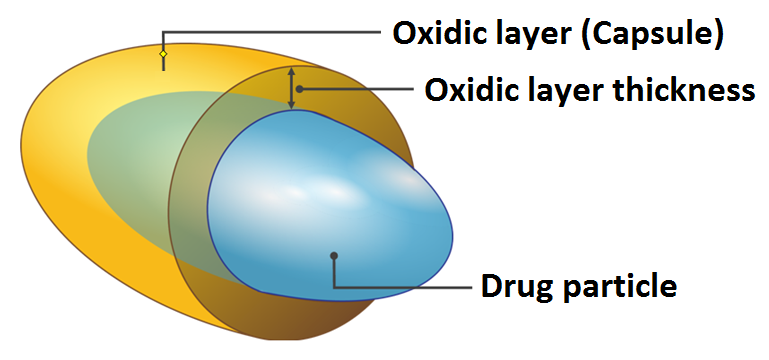 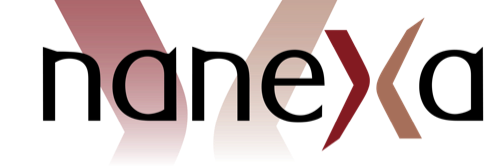 Core technology PharmaShell®
Atomic Layer Deposition (ALD)




Gas phase technology 
Introducing one atomic layer at a time through a sequence of gas pulses 
Even thickness from a few atomic layers thick, independent on product geometry and porosity 
Give ultrathin and completely tight shells
Scalable technology for large scale manufacturing (at low temperature)
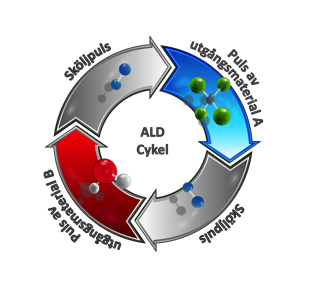 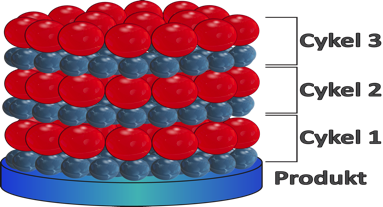 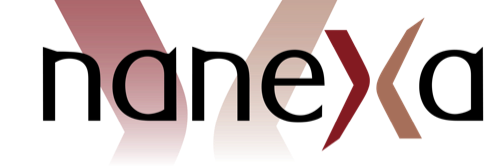 Unique advantages with  PharmaShell®
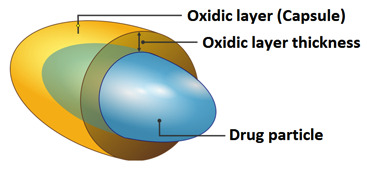 Improved targeting
Extended and controlled body circulation  
Activated surface provides possibility to
	anchor target molecules on the surface
Increased concentration at target tissue


Potential Increased Effect with less side effects e.g in cancer treatment
[Speaker Notes: Prata om NLS dagarna om stora företag köper konceptet helt. Bra respons köper konceptet, roligt att få feedback på att de köper konceptet.
Avsluta med: 1. Lägga atomlagertunna skal  2. Helt täta skal  3. Precision tidsstyra frisättning via olika administrationsägar 4. Inga partikar kvar i kroppen  löser upp sig i beståndsdelar joner]
Practical advantages with PharmaShell- for pharma industry and patients
Increased solubility for active substances with low solubility                   - common problem among drug substances
Protect hygroscopic substances from humidity 
     - e.g. problem for substances for inhalation drug delivery 
Controlled released of active substances                                                        - need for optimized release in the body 

Implemented with both novel Substances and Generics 

Increased possibilities for Pharma Industry
Market opportunities thanks to increased Patient Effect
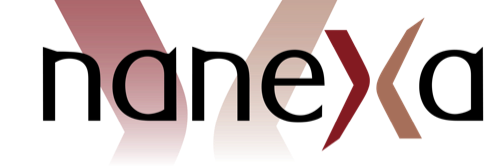 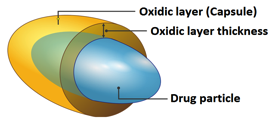 PharmaShell® creates completely tight shells
- Coated substances resist humidity uptake
Uncoated lactose
PharmaShell coated lactose
 – no uptake of humidity
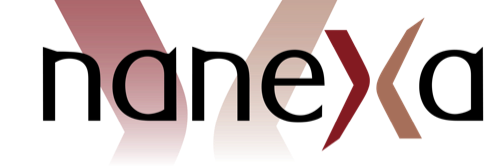 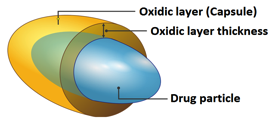 PharmaShell®- Enables use of hygroscopic drug substances
- Coated lactose resist humidity uptake by completely tight shells
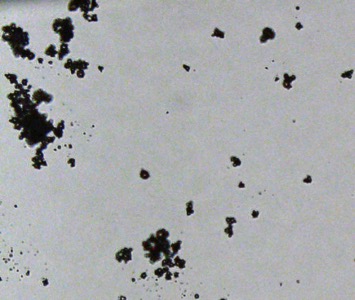 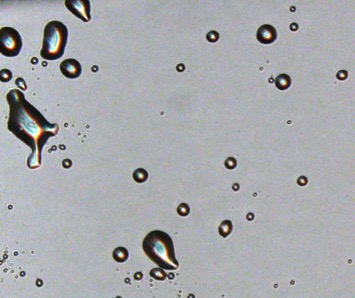 Uncoated lactose
Humidity
  uptake
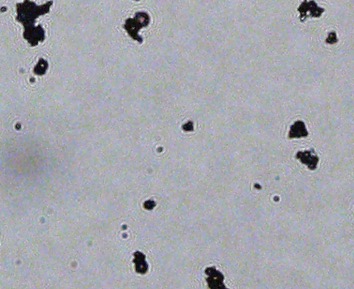 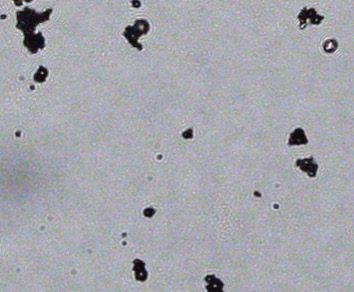 PharmaShell® coated lactose
Humidity
no uptake
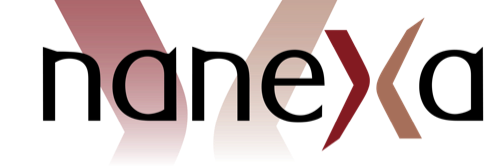 Ongoing co-operations
AstraZeneca:  Feasibility study in-vitro, in-vivo

Uppsala University:  Drug formulation development

Karolinska Institute: Delivery of DNA/RNA
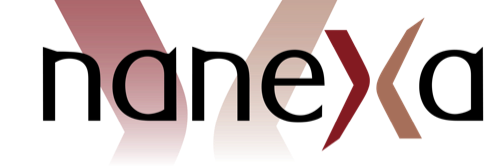 Executive summary
Focus - Drug delivery technology PharmaShell®
patent submitted 2013 and protection until 2033
Status: In vitro/ In vivo verification of PharmaShell® 
ongoing co-operation with academia and industrial partners as planed                                                                                      
last week presentations to potential industrial partners                                 
Business model to license Nanexa technology to partners
Big Pharma, Niche Pharma and generic companies for evaluation, development and commercialization agreements
[Speaker Notes: (high interest: Many requested further information under a CDA)]